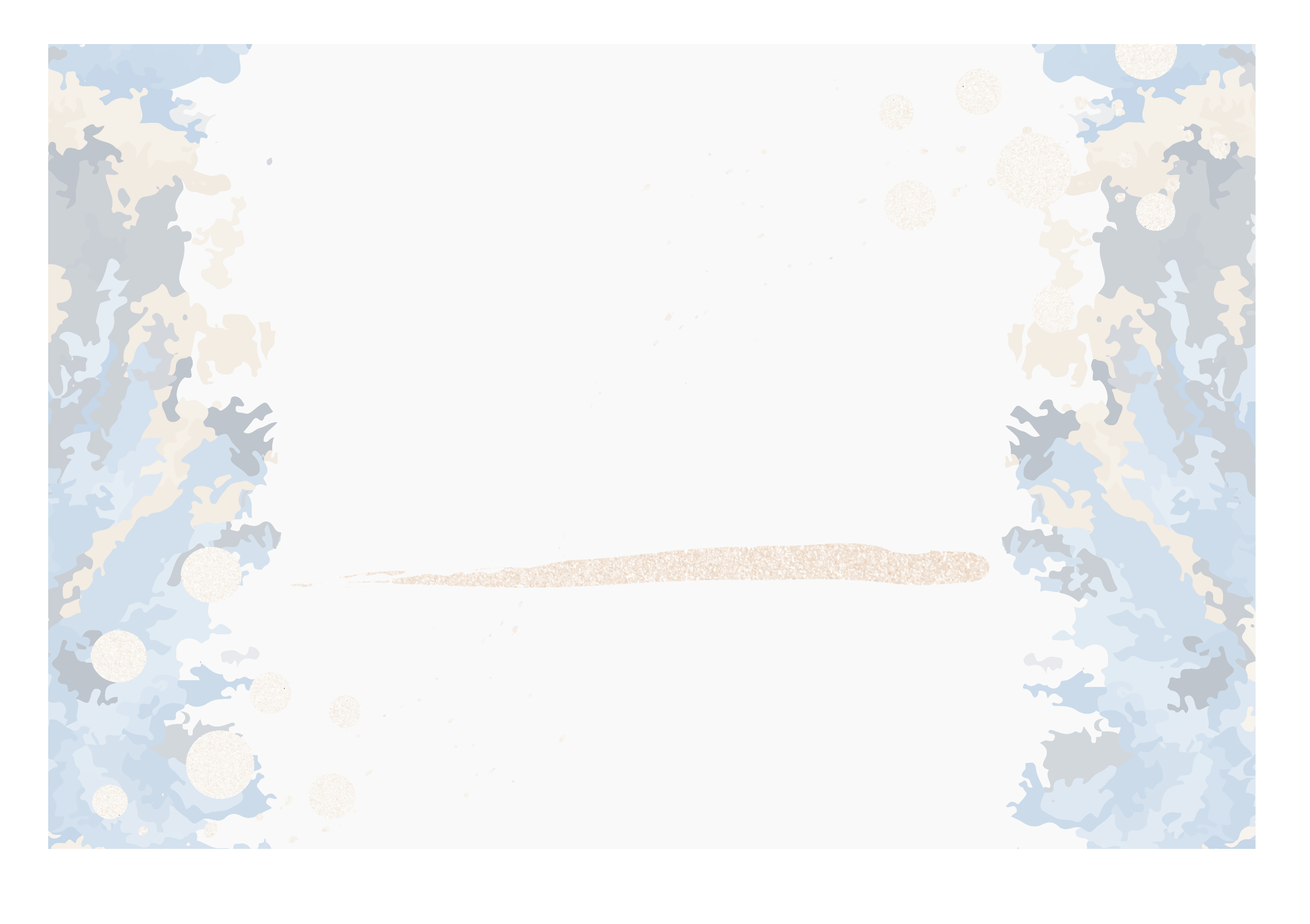 第三课 把握世界的规律

第一框 世界是普遍联系的
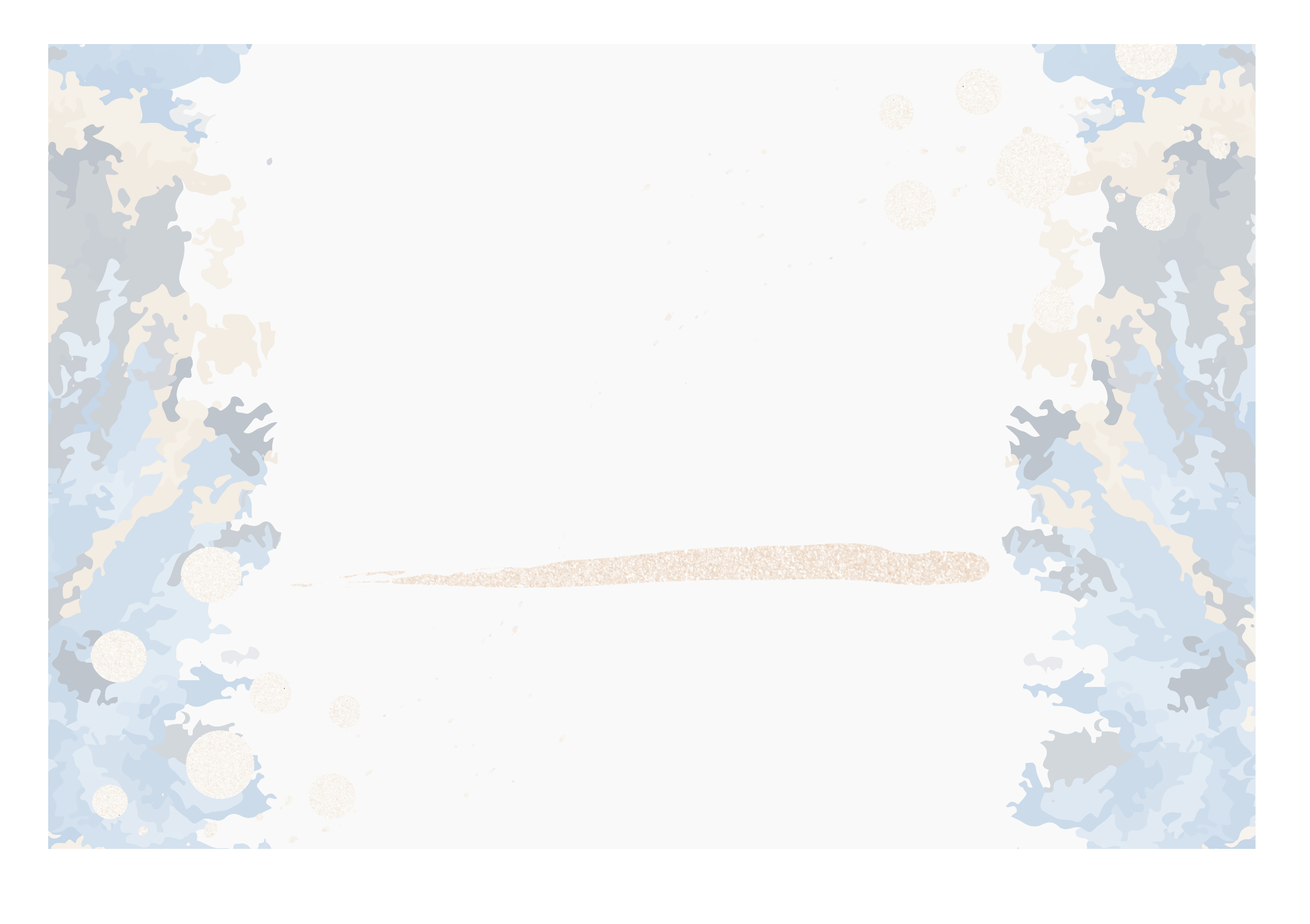 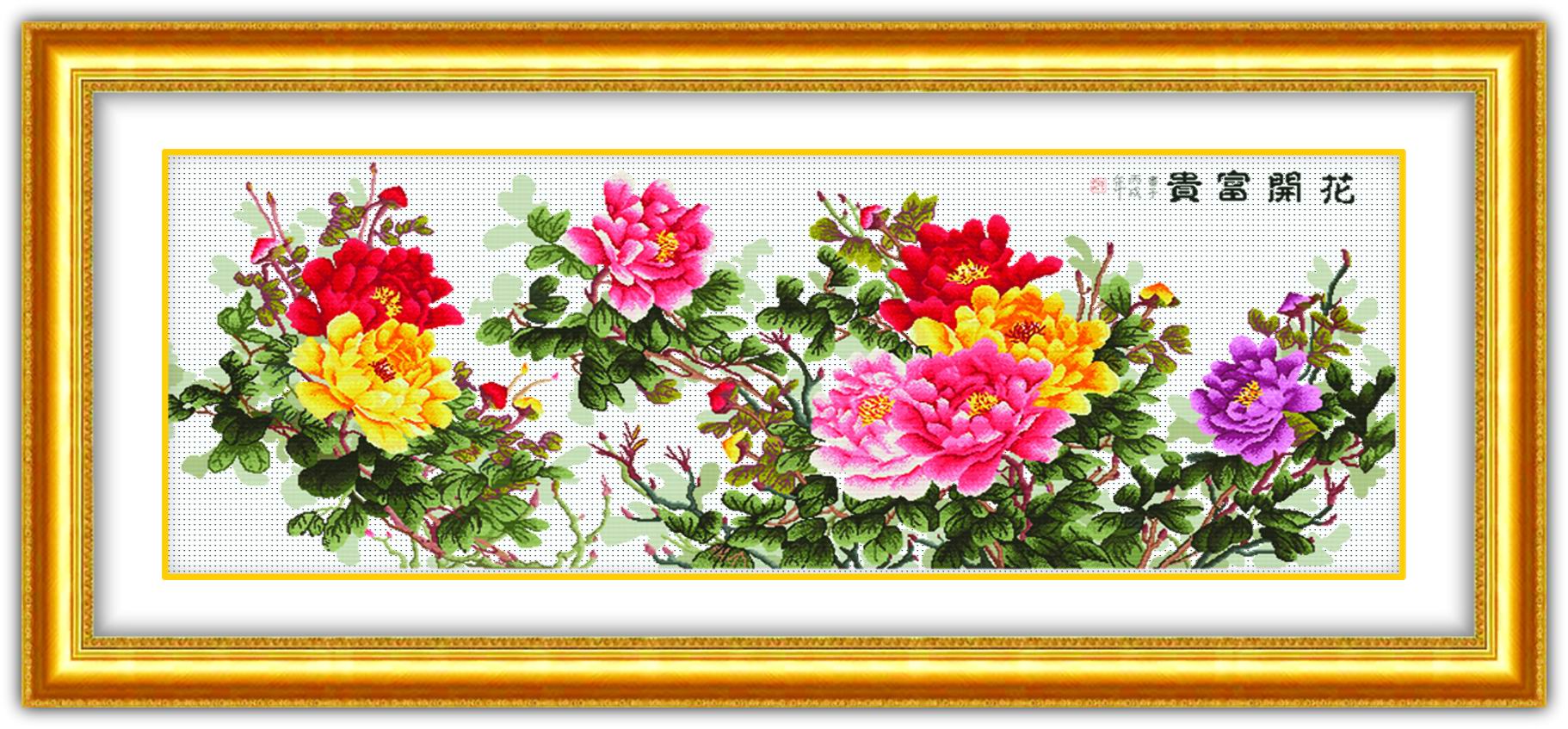 完成这副十字绣需要什么？
联系？
绣娘、绣花针、线、布……
说明：十字绣的制作之间有着千丝万缕的联系
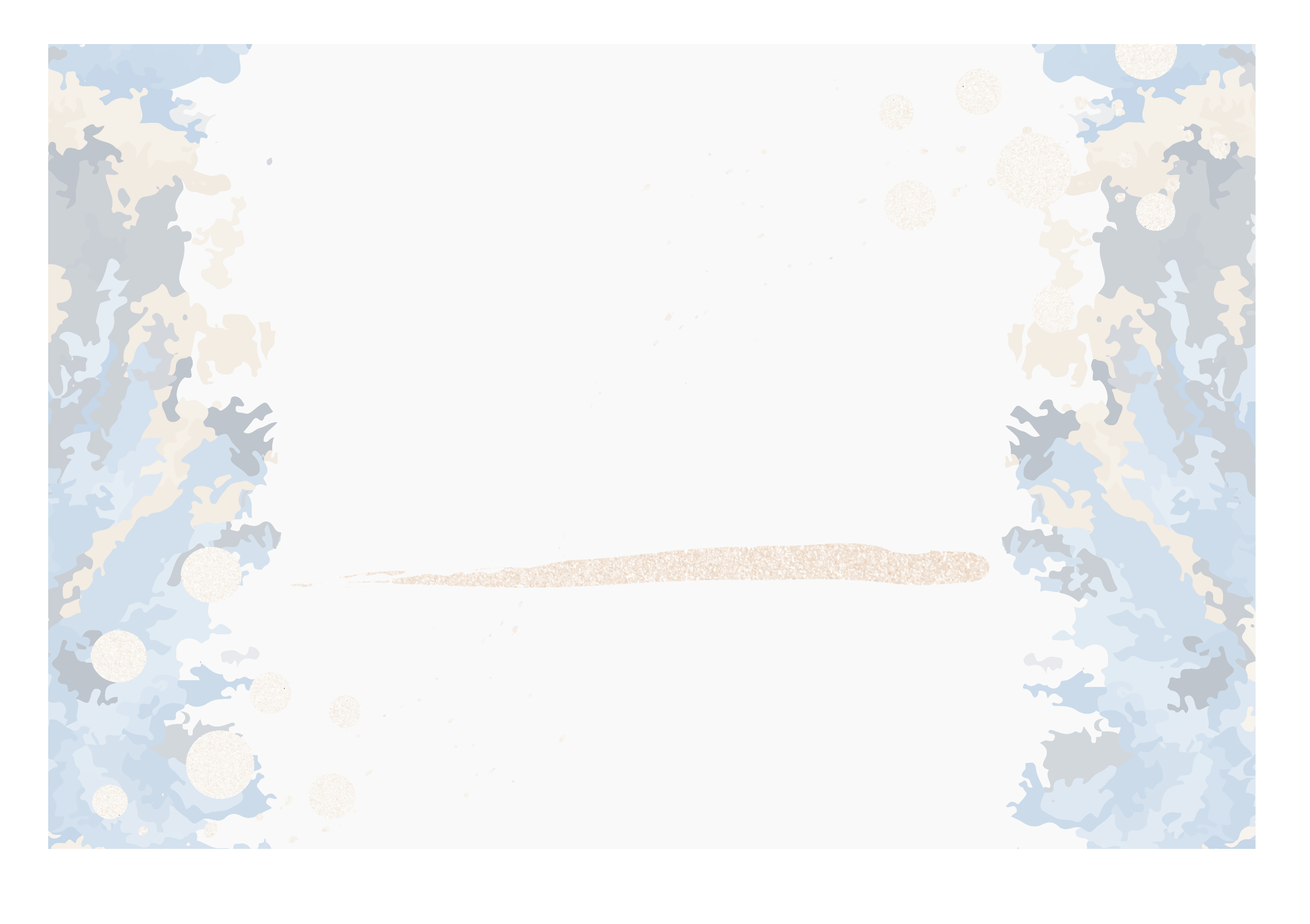 事物与事物之间

事物内部要素之间
外部联系
联系
内部联系
一、联系的普遍性、客观性与多样性
(一）联系的含义
指事物之间以及事物内部诸要素之间相互依赖、相互影响、相互制约和相互作用。
相互依赖
相互影响
相互制约
相互作用
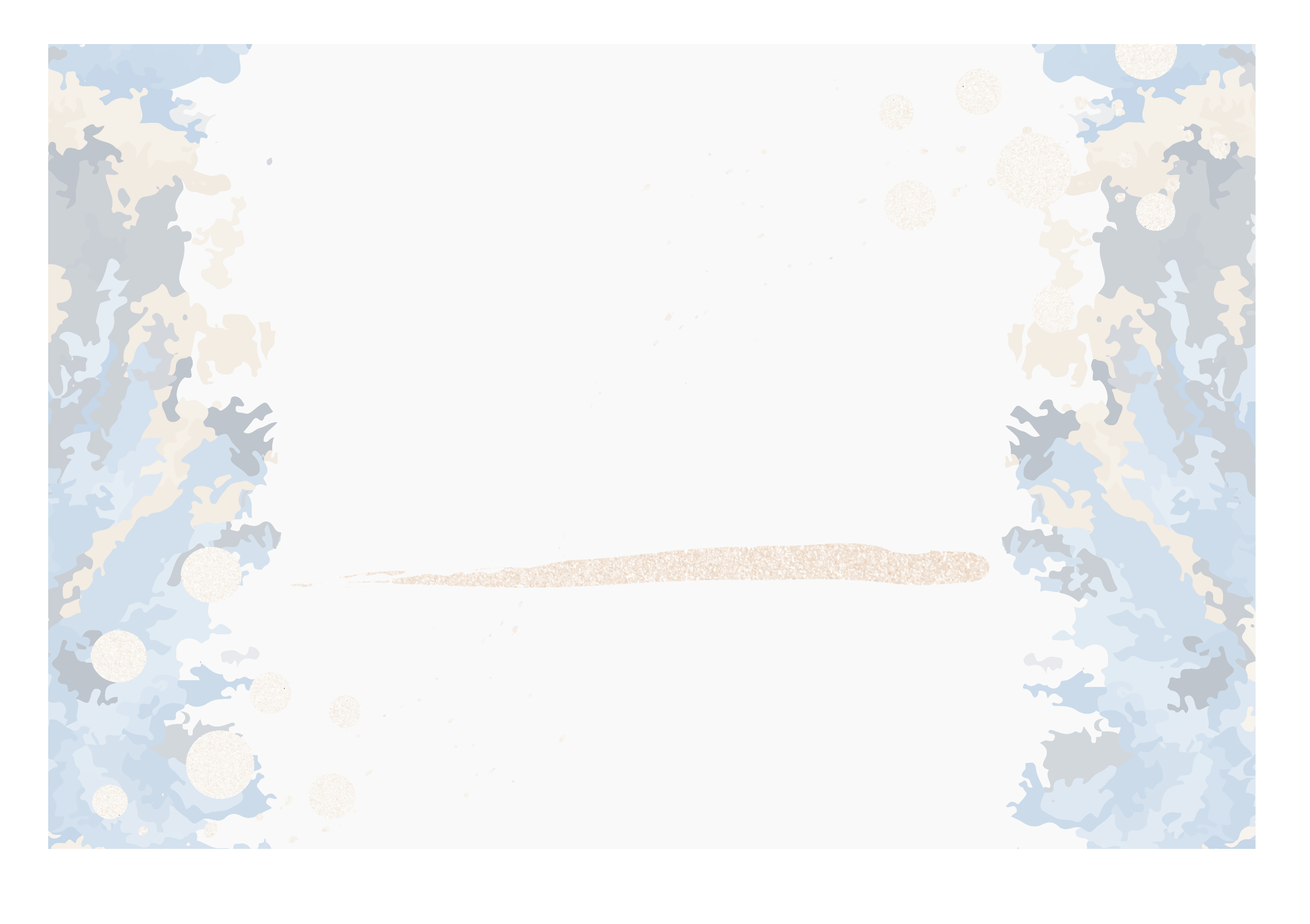 标题文
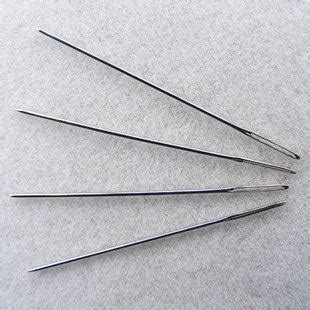 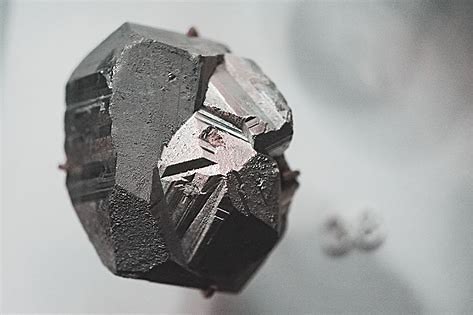 十字绣的制作有哪些千丝万缕的联系？
十字绣与自然物间的联系：
    绣花针→铁→铁矿石→矿物质
    绣花线、布→棉麻→棉花→土地

十字绣与主体（人）的联系：绣娘、经销商、制铁厂、矿工、农民等

十字绣与社会的联系：繁荣第三产业→增加就业→繁荣市场→促进经济发展
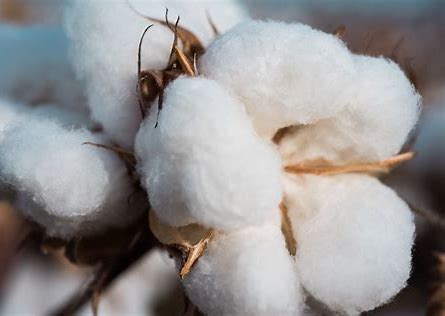 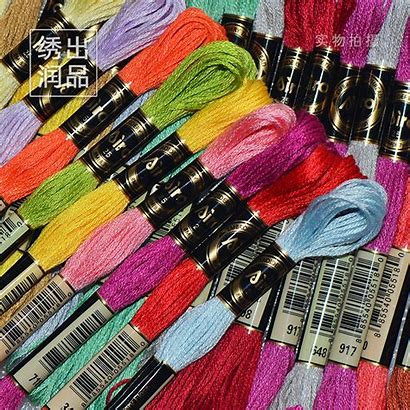 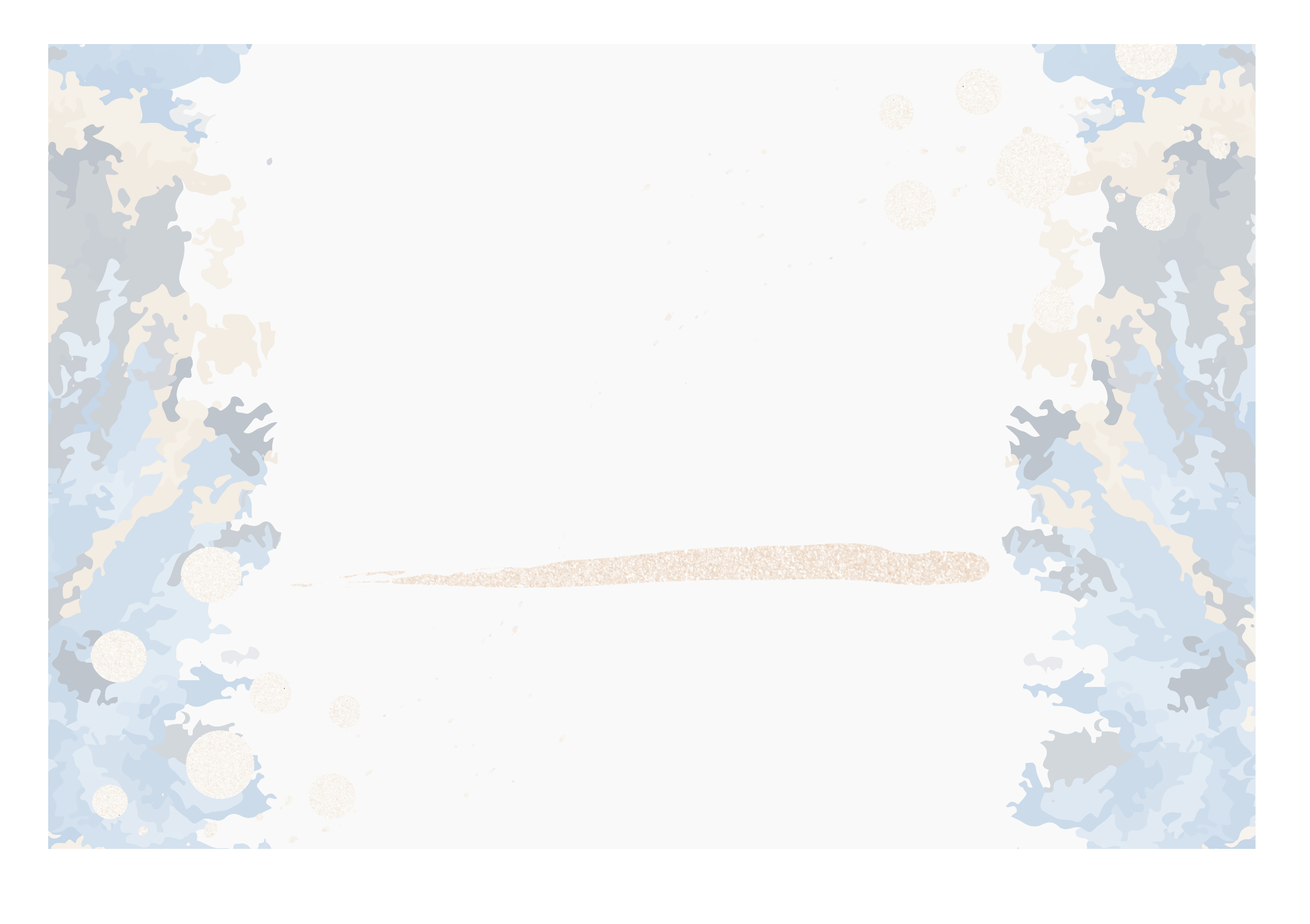 一、联系的普遍性、客观性与多样性
(二)、联系的特点
1、联系具有普遍性。
任何事物都与周围其他事物有着这样或那样的联系。
每一事物内部的各个部分、要素之间也是相互联系的。
世界是一个普遍联系的有机整体，没有一个事物是孤立存在的。
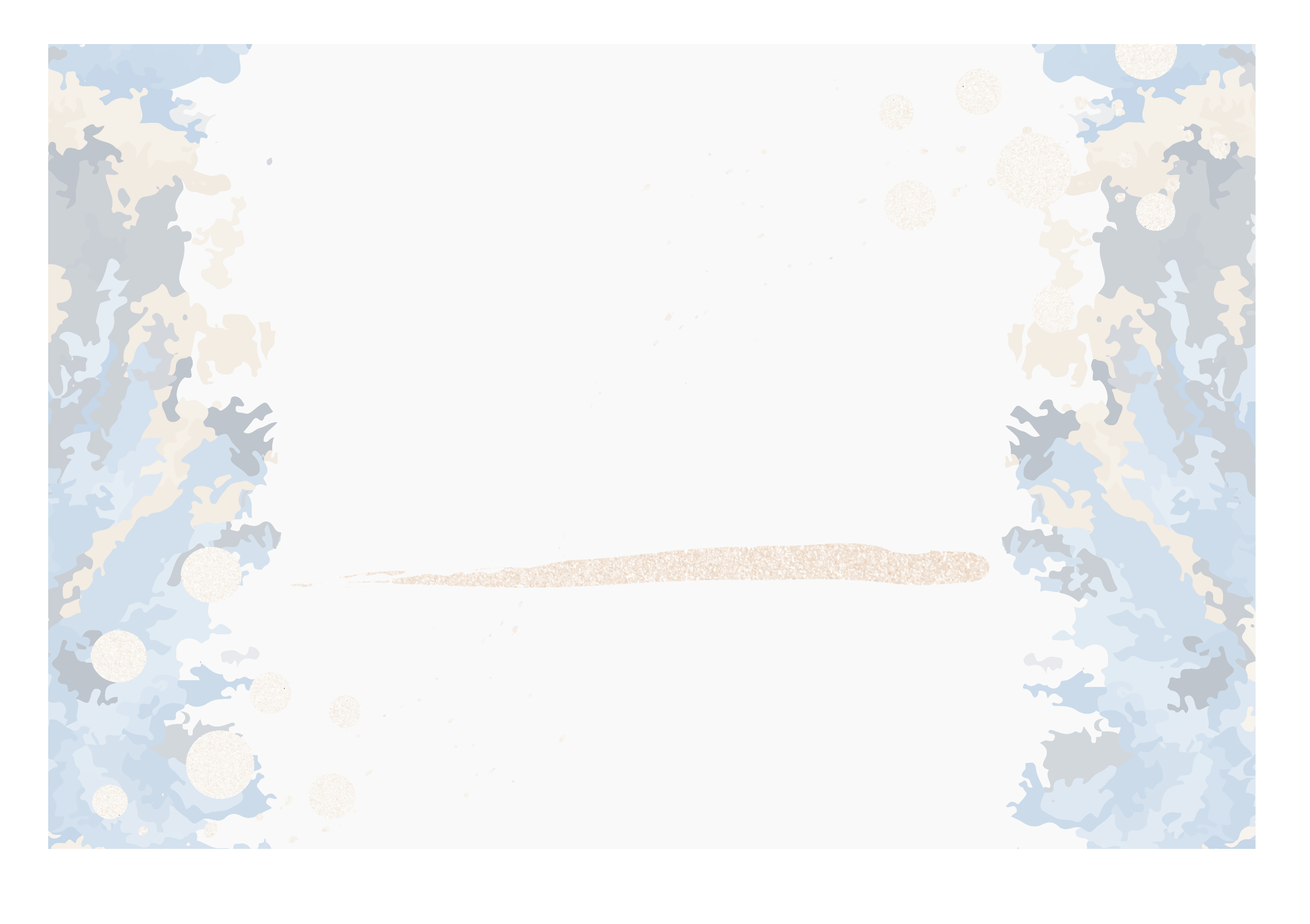 【原理一】联系的普遍性原理及方法论
原理：联系具有普遍性，整个世界是一个普     
             遍联系的有机整体
方法论：要求用联系的观点看问题，切忌用孤立的观点看问题
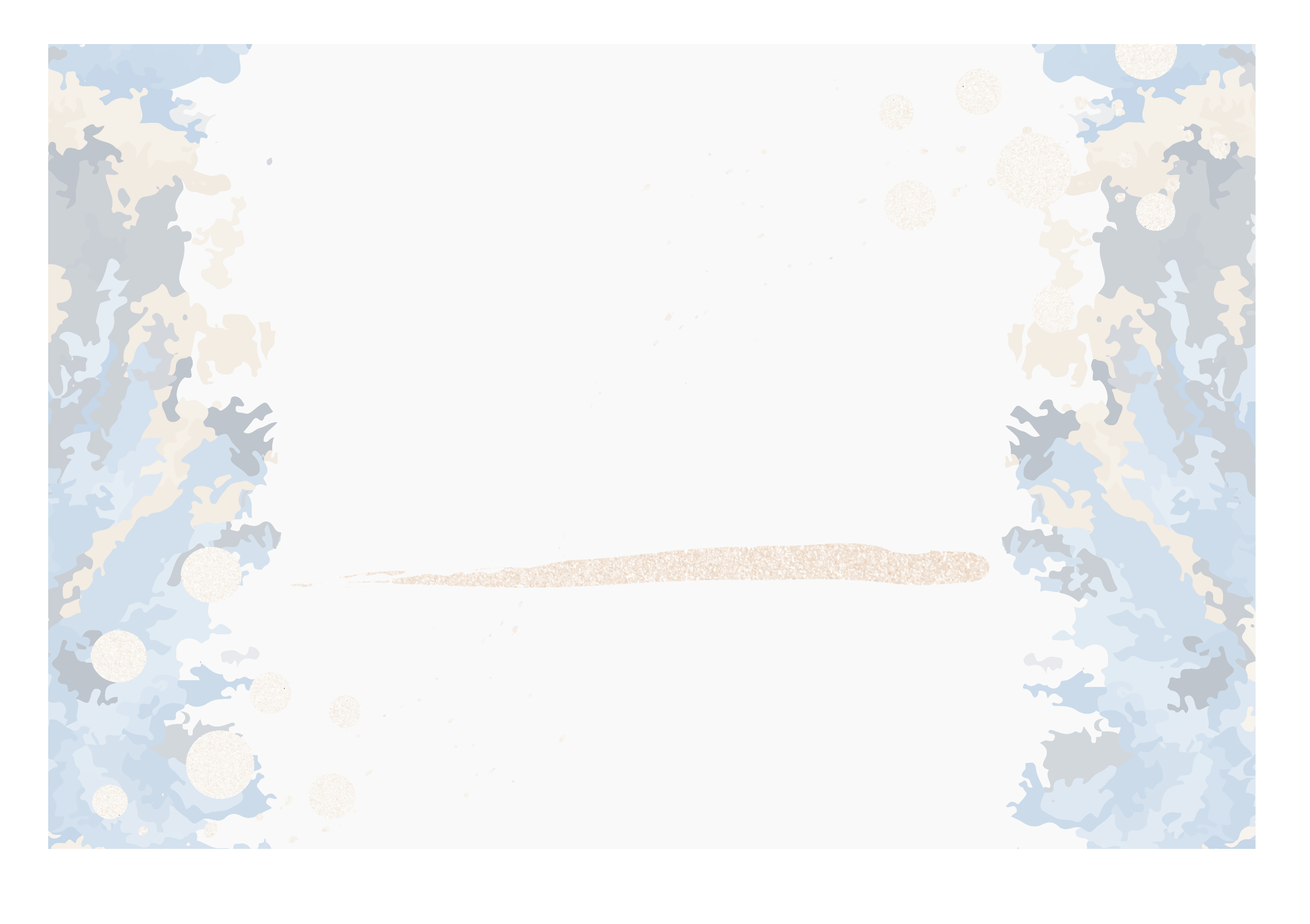 世界是普遍联系的，是不是意味着世界上的任何两个事物都必然有联系？
联系具有普遍性，但并非任何两个事物之间都存在联系，事物之间的联系是具体的、有条件的。事物的联系无不依赖于一定的条件，事物联系的性质和方式要随着条件的改变而变化。离开条件，一切都无法存在和理解了。
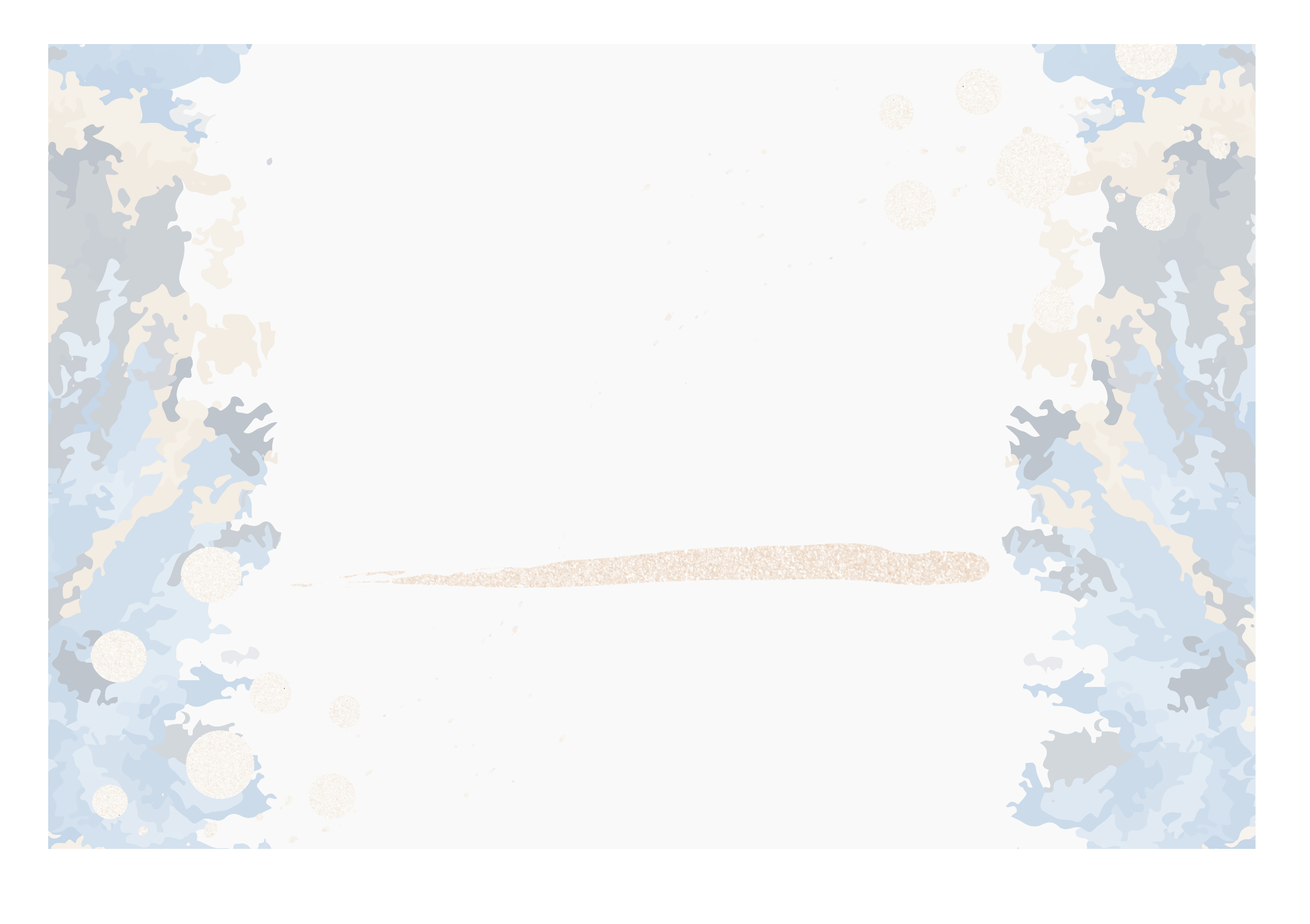 自在事物的联系
人为事物的联系
一、联系的普遍性、客观性与多样性
2、联系具有客观性。
（1）含义：联系是事物本身所固有的，不以人的意志为转移。
（2）分类（与实践的关系而言）
( 人类产生前就存在，不以人的意志为转移 )
( 人类社会实践的产物，客观的、不以人的意志为转移 )
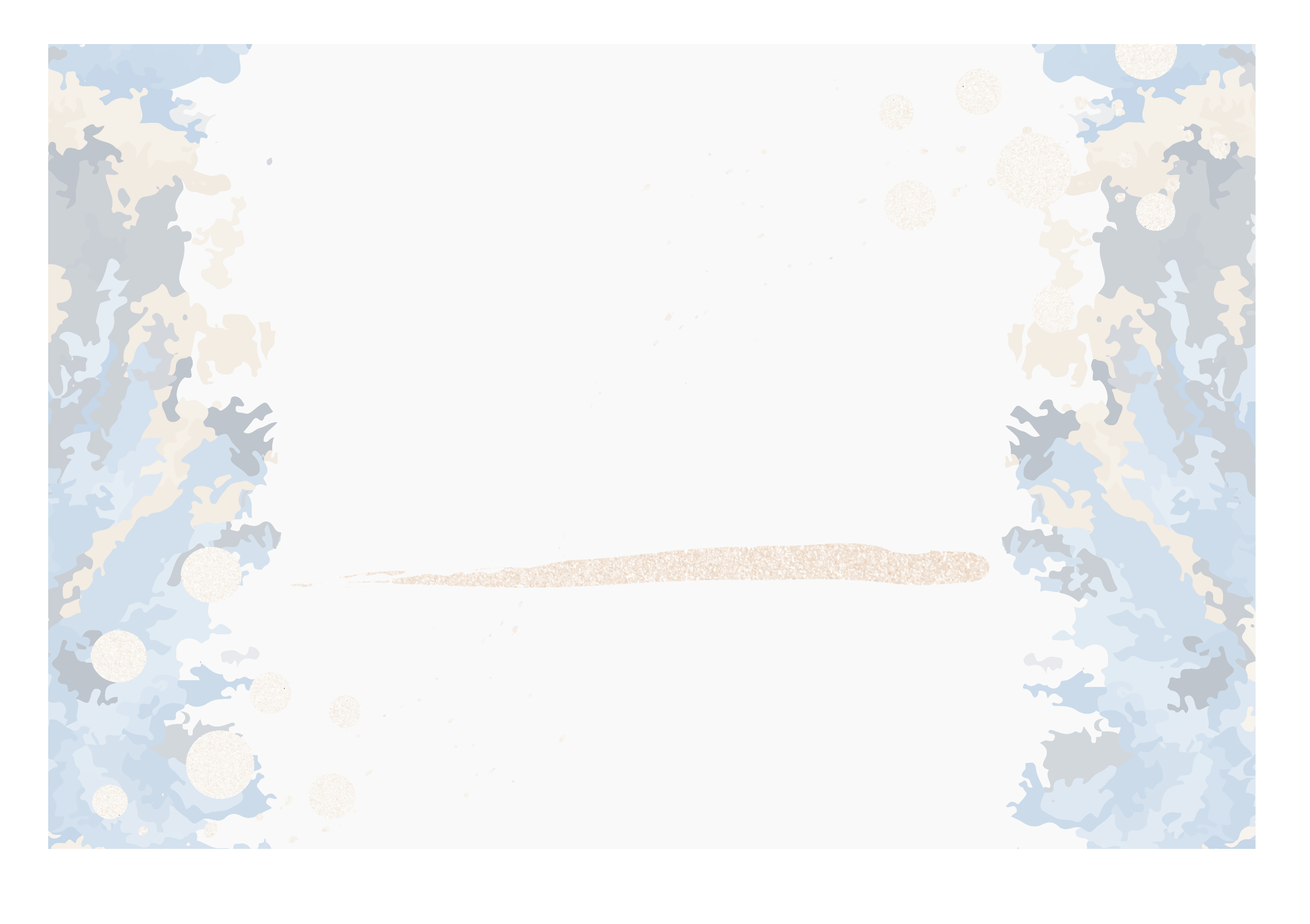 花开花落，潮起潮伏      ②南水北调
③深圳支援湖北战疫         ④宇宙星辰运转
⑤沧海桑田的变迁
⑥地震引发日本岛部分沉没
⑦人工降雨
自在事物的联系：
人为事物的联系：
①④⑤⑥
②③⑦
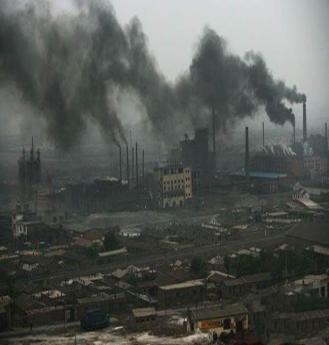 长期以来，人们乱砍滥伐、开荒毁林、围湖造田等，不仅破坏了生态平衡，而且危及到人类自身的生存。
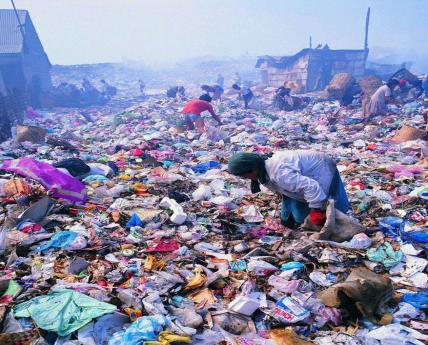 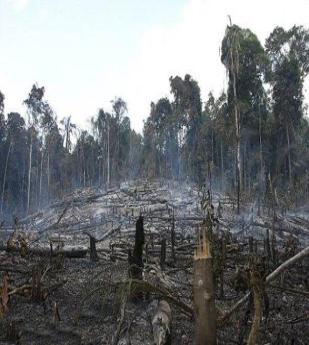 不能无视事物的固有联系
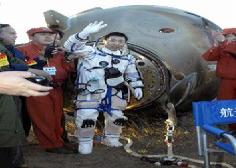 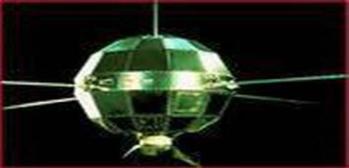 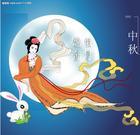 经济基础雄厚，载人航天技术过硬
有一定条件，但无载人航天技术条件
没有条件
在原有基础上建立新的具体的联系
想象
建立起联系，但无人到达太空
中国与太空
联系是客观的，并不意味着人对事物的联系无能为力，人可以根据事物固有的联系，改变事物的状态，调整原有的联系，建立新的具体联系。
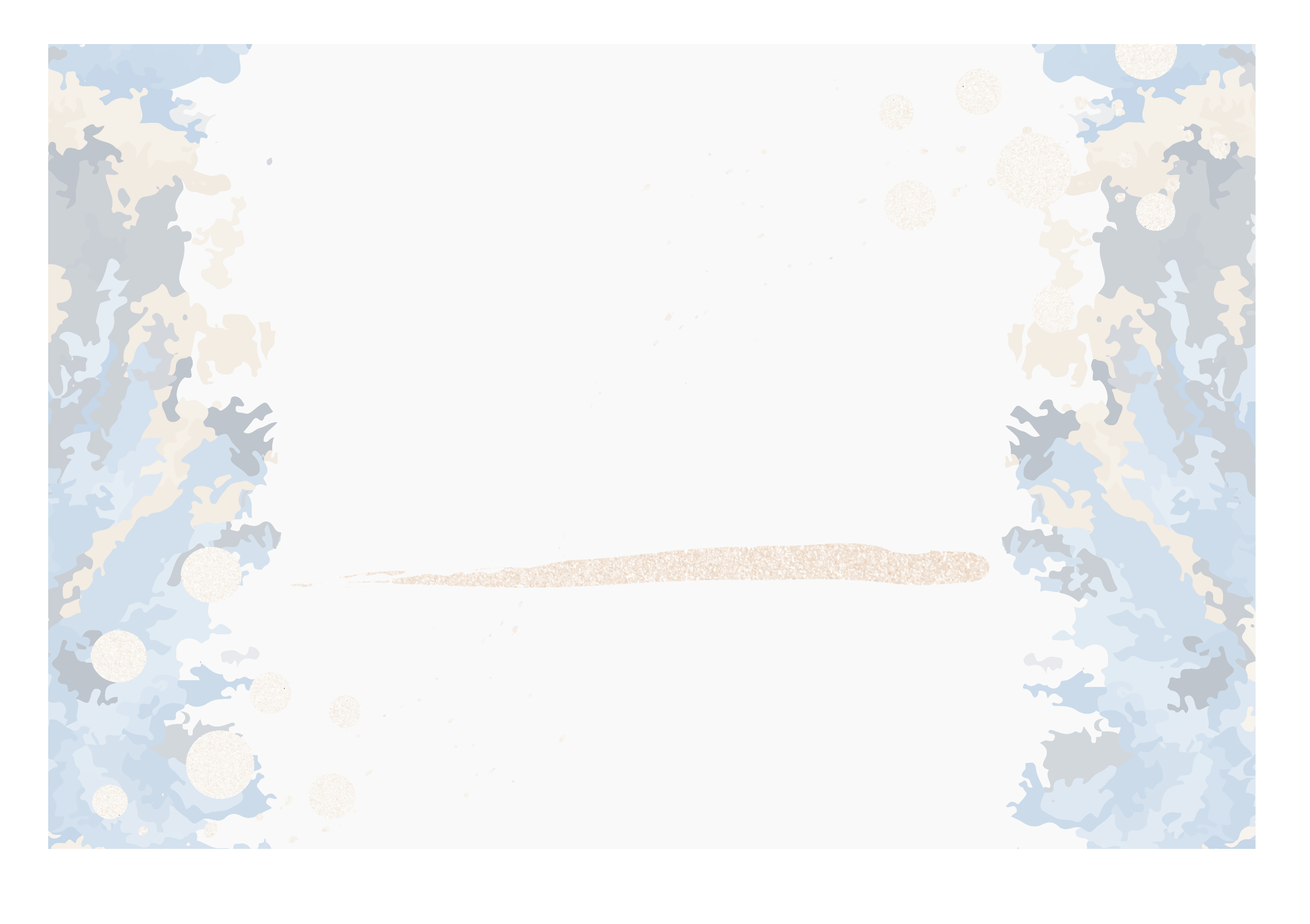 【原理二】联系的客观性原理及方法论
原理：联系具有客观性，联系是事物本身所固有的，不以人的意志为转移。
方法论：
①联系的客观性要求我们要从事物固有的联系来把握事物，切忌主观随意性；
②发挥主观能动性，创造条件，改变事物的状态，建立新的具体的联系。
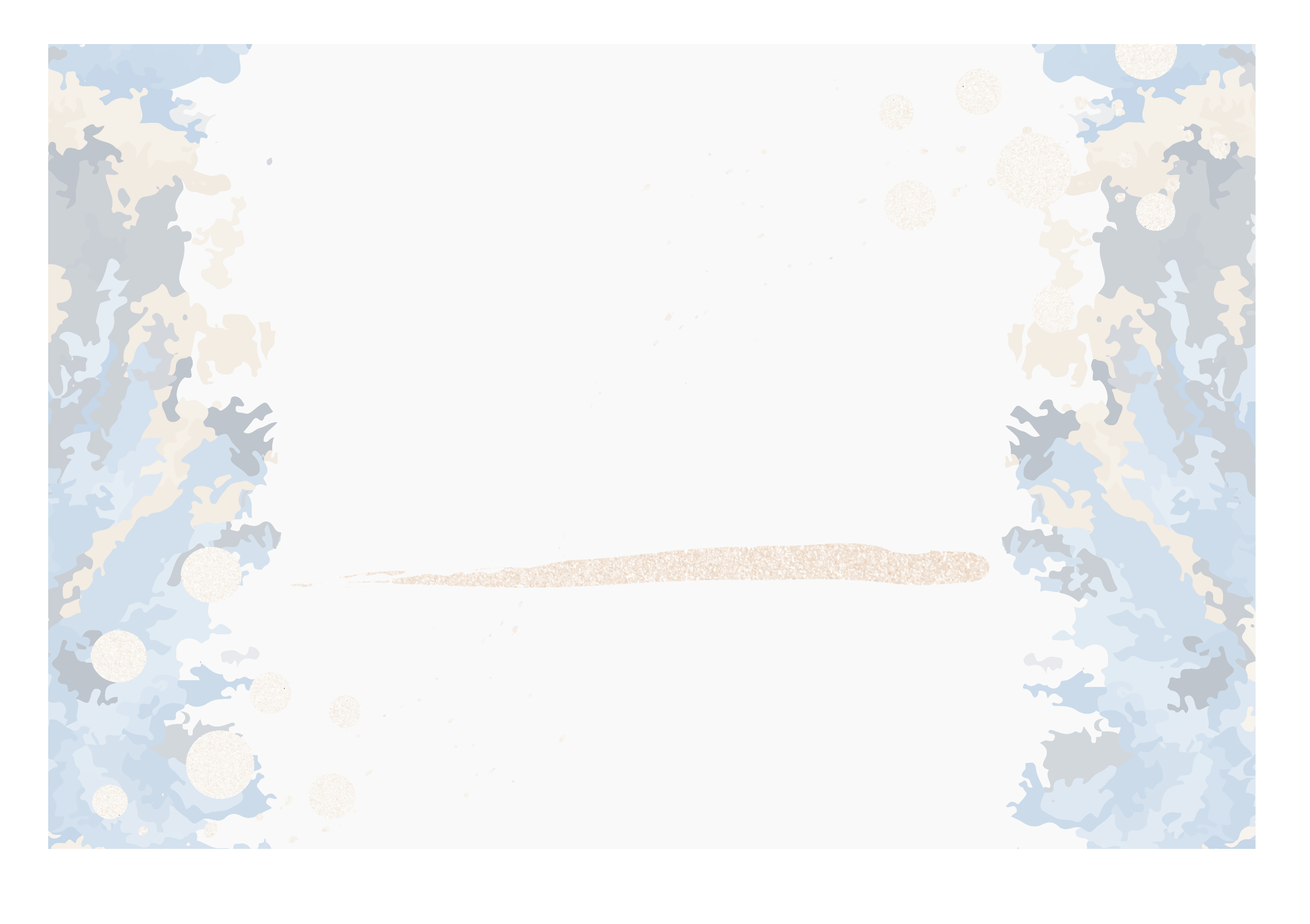 一、联系的普遍性、客观性与多样性
3、联系具有多样性。
（1）原因：世界上的事物千差万别，事物的联系也是多种多样的
直接联系和间接联系；
内部联系和外部联系；
本质联系和非本质联系；
必然联系和偶然联系......
（2）表现：
   （形式）
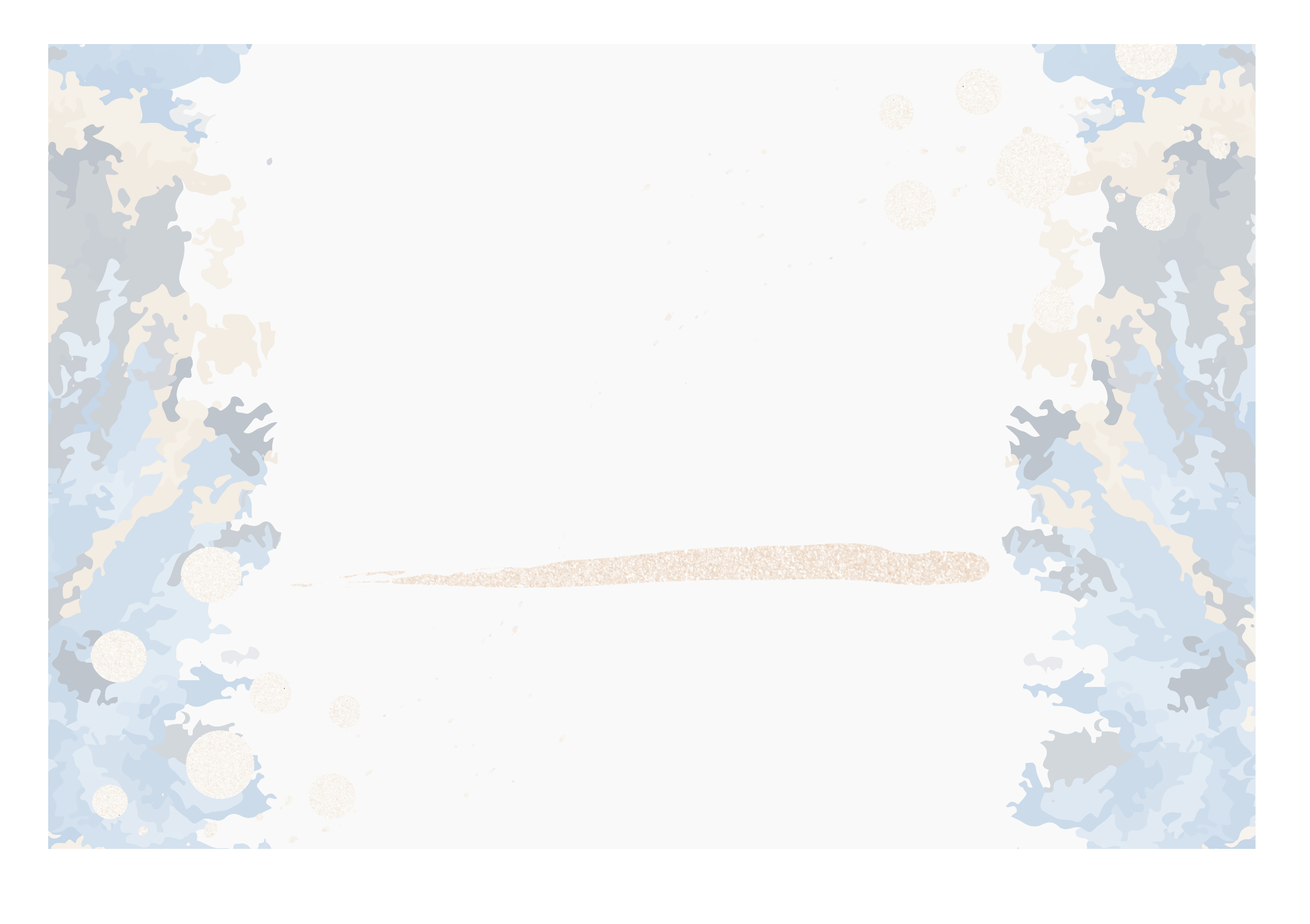 判断下列联系属于哪种联系？
鱼儿离不开水
城门失火，殃及池鱼
种瓜得瓜，种豆得豆
无风不起浪
牵一发而动全身
必然联系
直接联系
间接联系
整体与部分的联系
因果联系
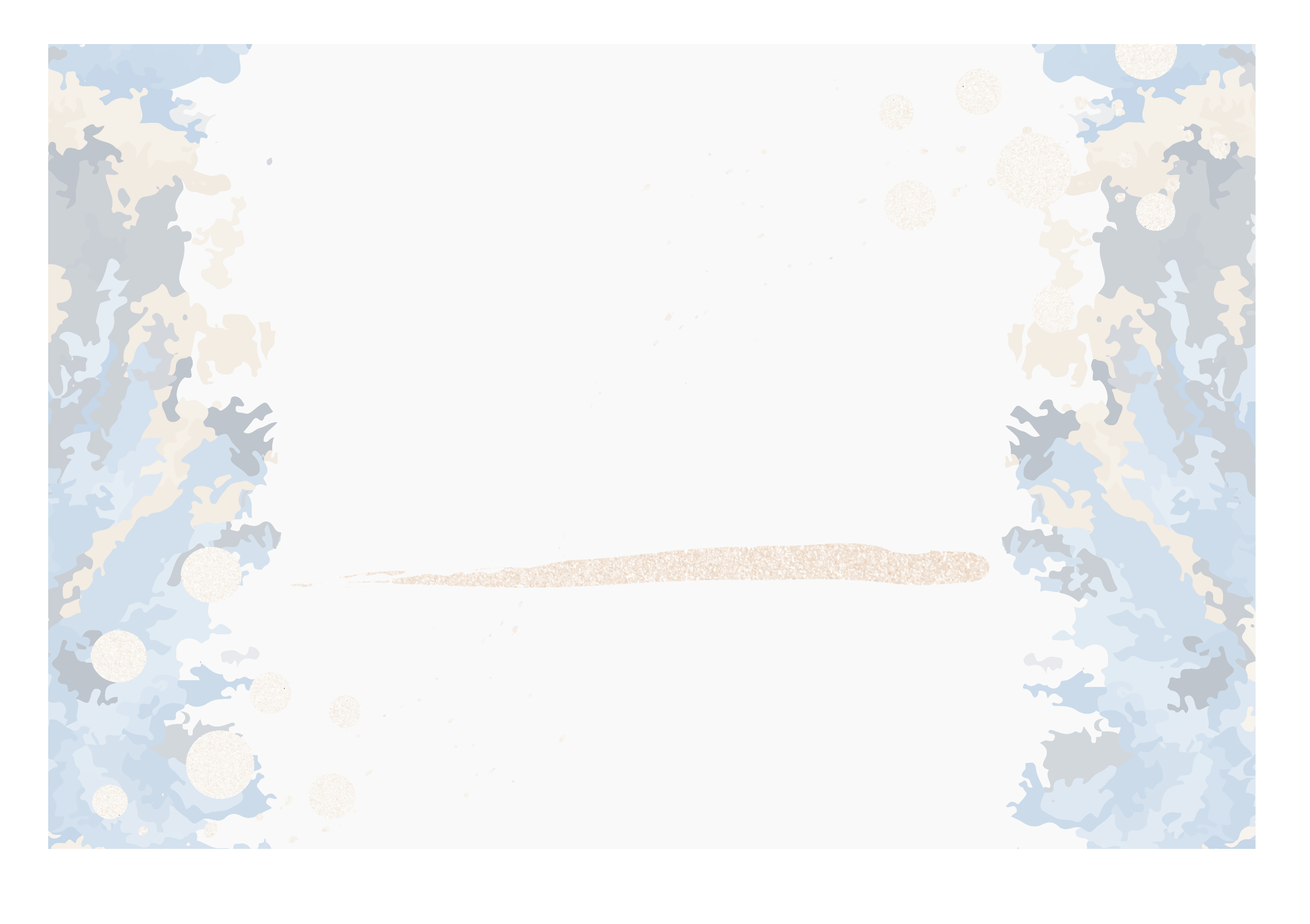 【原理三】联系的多样性原理及方法论
原理：联系具有多样性，事物的联系是多种多样的
方法论：要善于分析和把握事物存在和发展的各种条件，一切以时间、地点、条件为转移。
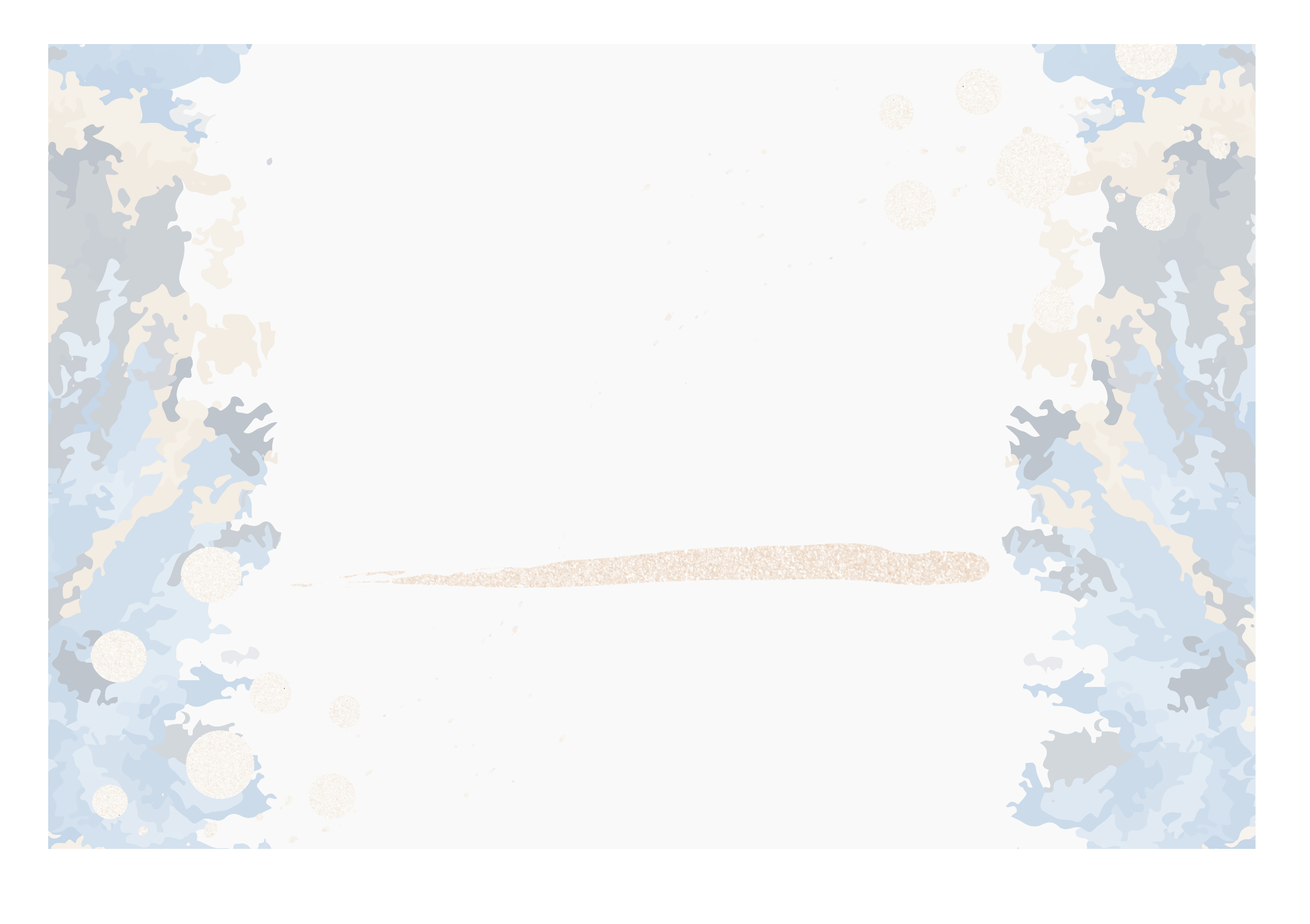 【易混点】
联系的普遍性 →强调不存在孤立的事物
联系的客观性 →强调联系不以人的意志为转移
联系的多样性 →强调联系具有不同形式
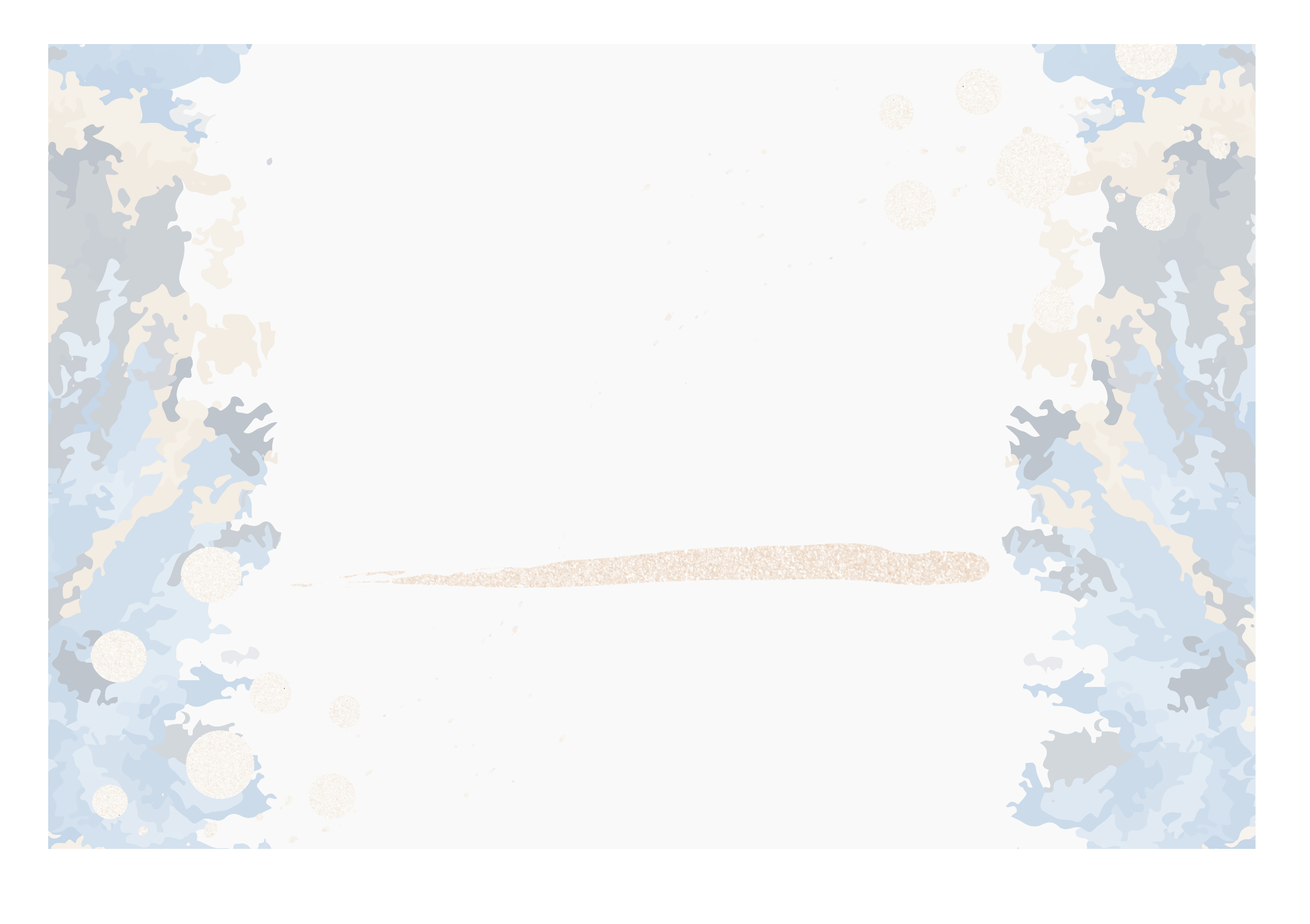 【易错点】
1、联系具有普遍性，并不意味着任何两件事物（或任何事物之间）都有联系，因为每一具体联系的建立是有条件的。
2、自在事物、人为事物的联系都是客观的。
3、不能说“创造、改造、消灭”联系，只能说“建立”联系
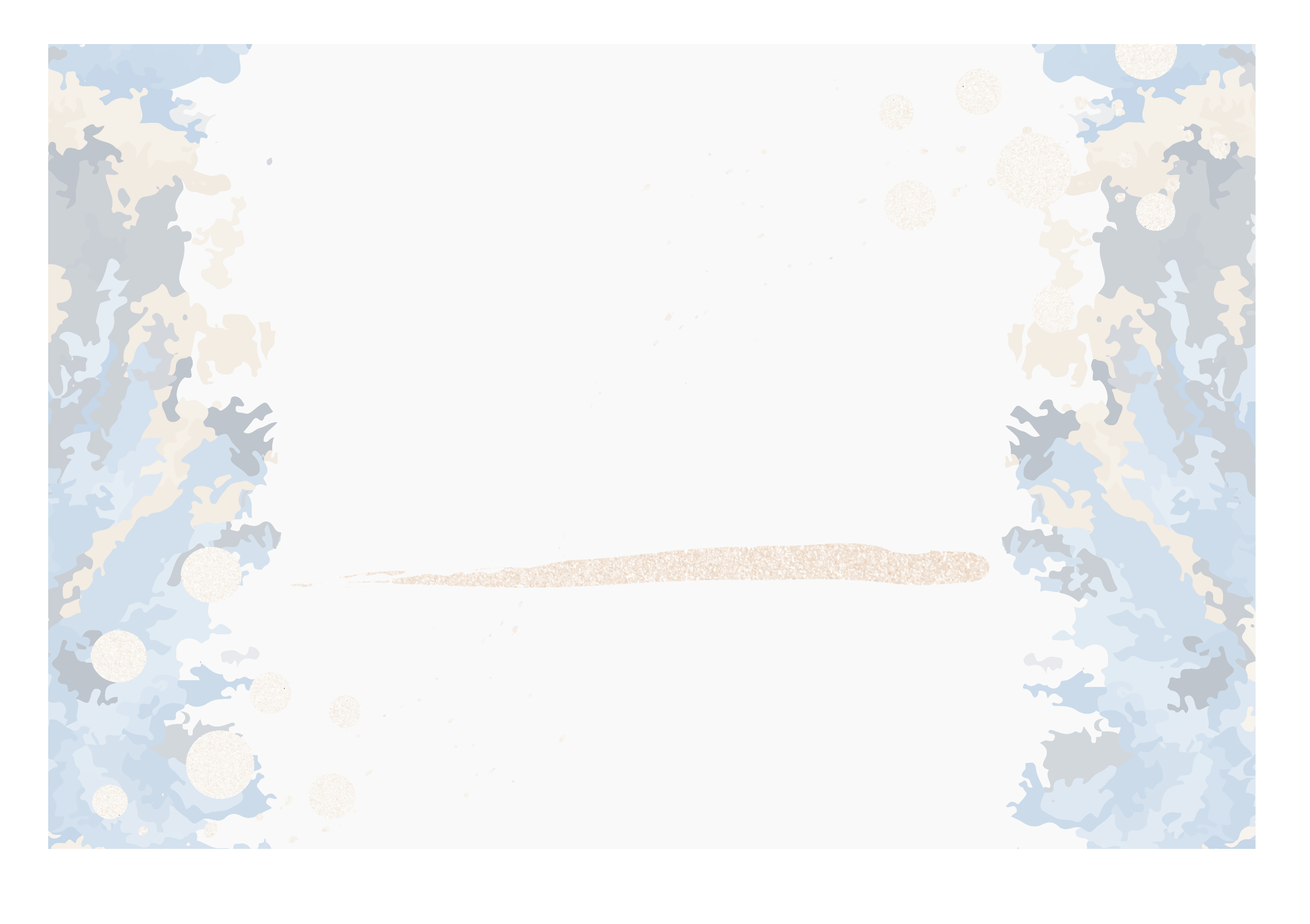 课后作业:
1、复习、消化本节课内容；
2、预习下一框“用联系的观点看问题”